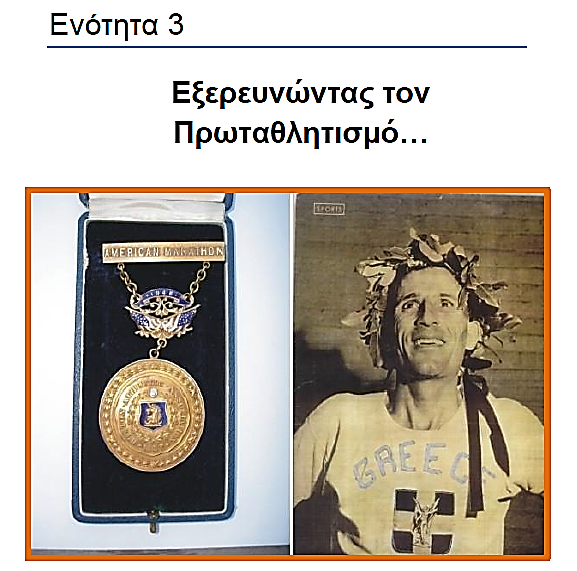 Ερειστικό
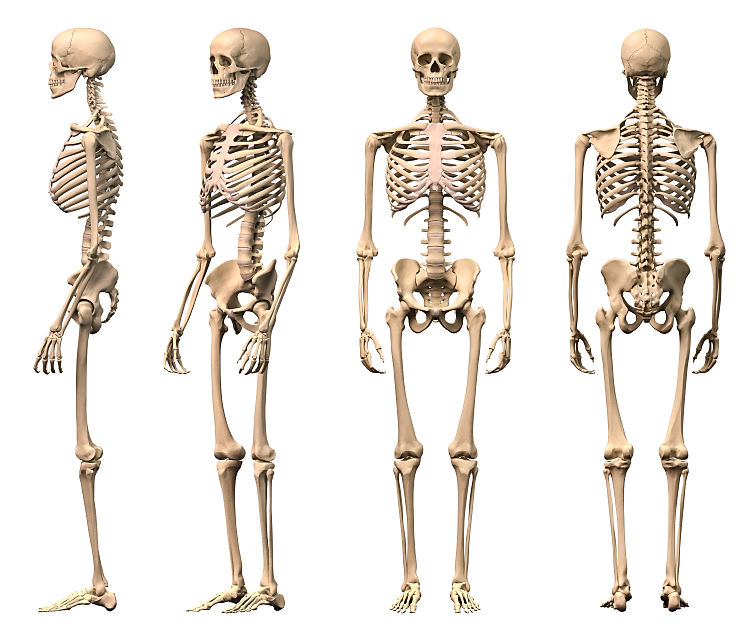 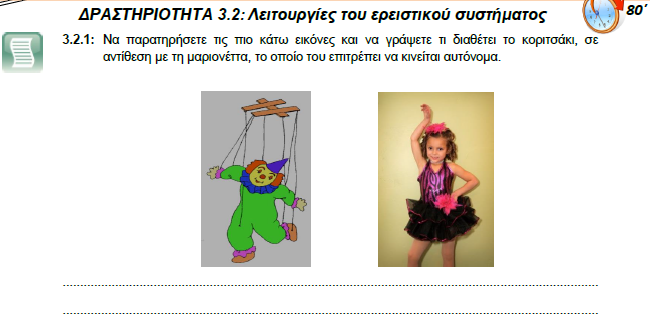 Διαθέτει εγκέφαλο, οστά και μύες που του επιτρέπουν να εκτελεί κινήσεις όπου και όποτε θέλει.
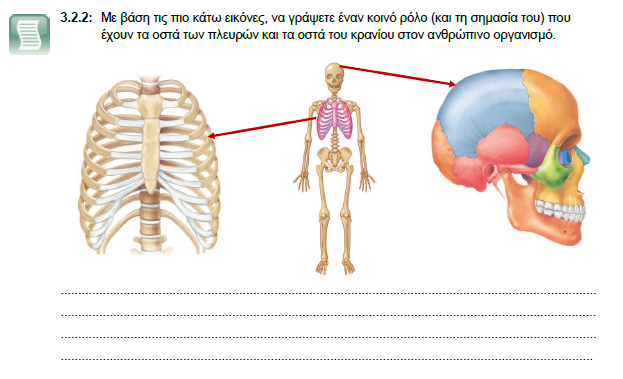 Στα οστά του θώρακα, βρίσκονται οι πνεύμονες και η καρδία, ενώ στα οστά του κρανίου ο εγκέφαλος , τα οποία είναι όργανα ευαίσθητα και βρίσκονται εκεί για να προστατεύονται.
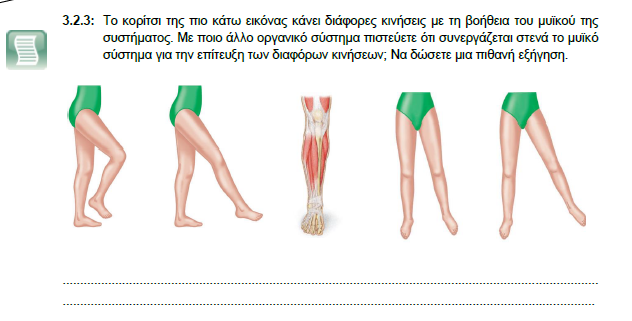 Με το ερειστικό σύστημα με το οποίο είναι ενωμένοι οι μύες και αφού κινείται ο μυς κινείται και το οστό.
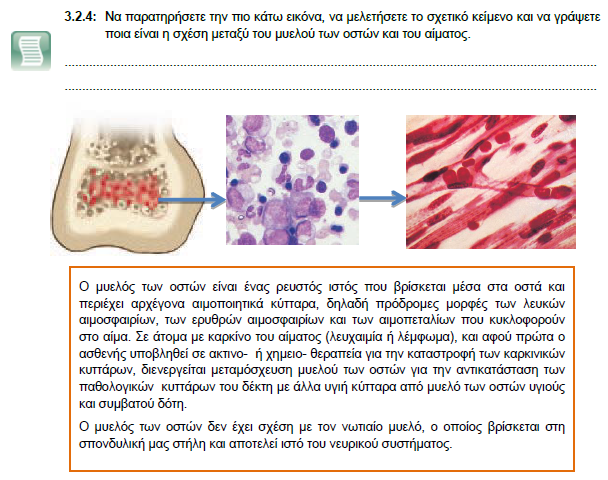 Από το μυελό των οστών παράγονται τα κύτταρα του αίματος μας.
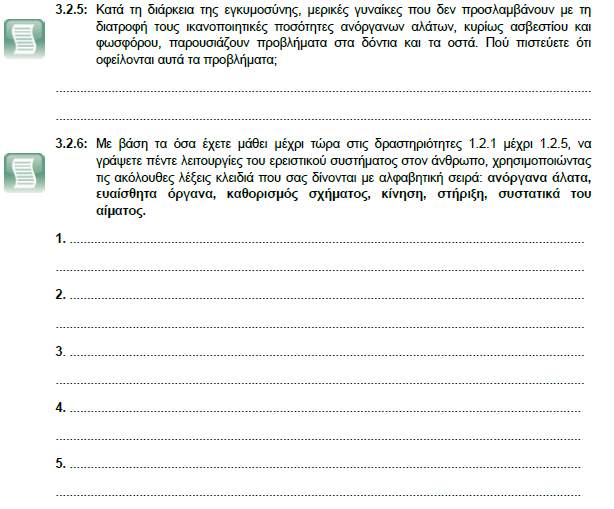 Σημαίνει ότι τα ανόργανα άλατα και κυρίως το ασβέστιο βοηθάνε τα οστά να μεγαλώσουν και να είναι γερά.
1. Στηρίζει το σώμα μας και καθορίζει το σχήμα του.
2. Εκτελεί κινήσεις σε συνεργασία με το μυϊκό σύστημα.
3. Είναι αποθήκη ανόργανων αλάτων
4. Προστατεύει ευαίσθητα (ευπαθή) όργανα μας.
5. Είναι αιμοποιητικό όργανο (παράγει τα κύτταρα του αίματος).
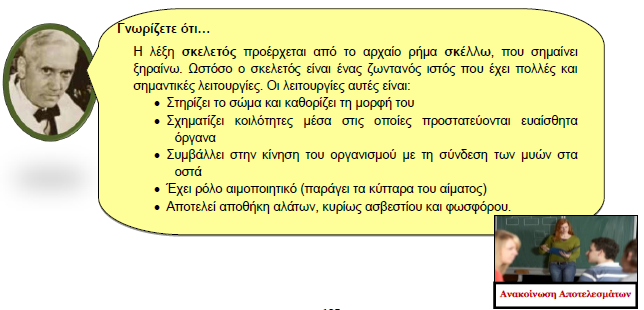 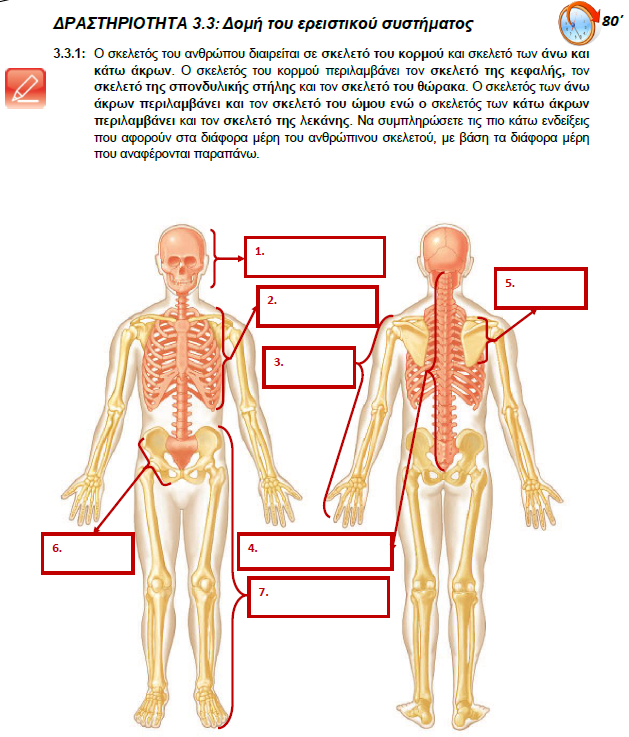 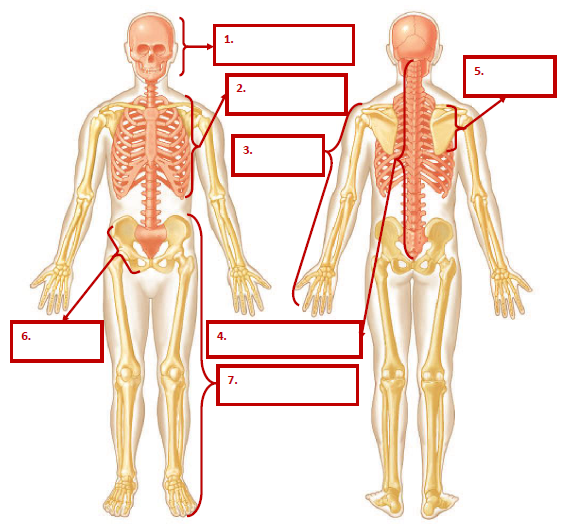 Σκελετός κεφαλής
Σκελετός 
        ώμου
Σκελετός θώρακα
Σκελετός 
ανω άκρων
Σκελετός σπονδυλικής 
    στήλης
Σκελετός 
        λεκάνης
Σκελετός κάτω άκρων
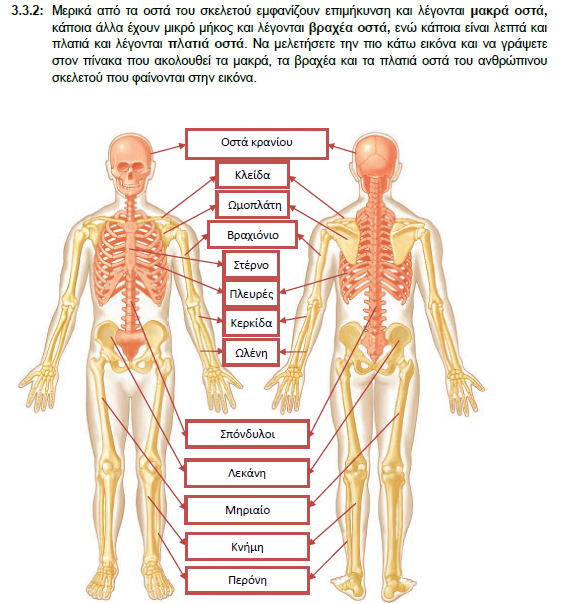 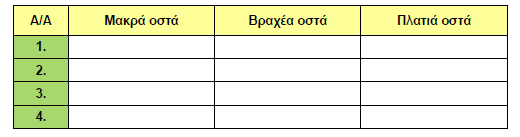 Κερκίδα
Ωλένη
Κλείδα
Οστά κρανίου
Κνήμη
περόνη
Σπόνδυλοι
Ωμοπλάτη
Βραχιόνιο
Πλευρές
Οστά λεκάνης
Μηριαίο
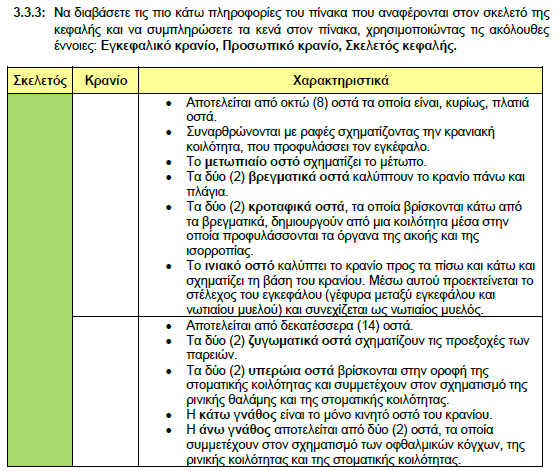 Εγκεφαλικό
Σκελετός κεφαλής
Προσωπικό
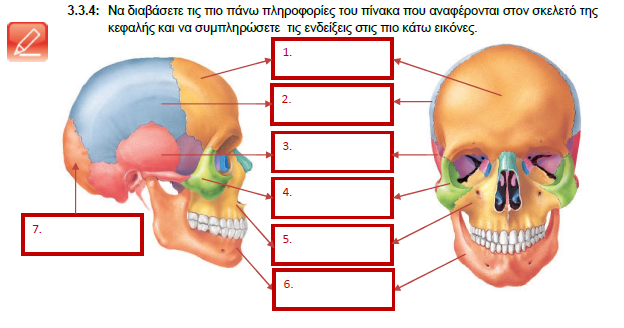 Μετωπιαίο 
οστό
Βρεγματικά 
οστά
Κροταφικά
οστά
Ζυγωματικά
Ινιακό 
οστό
Άνω 
γνάθος
Κάτω
γνάθος
8.
Σφηνοειδές  
οστό
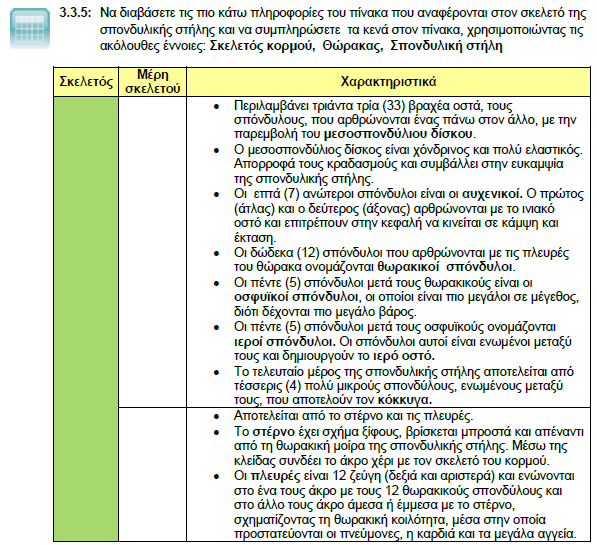 Σπονδυλική στήλη
Σκελετός κορμού
Θώρακας
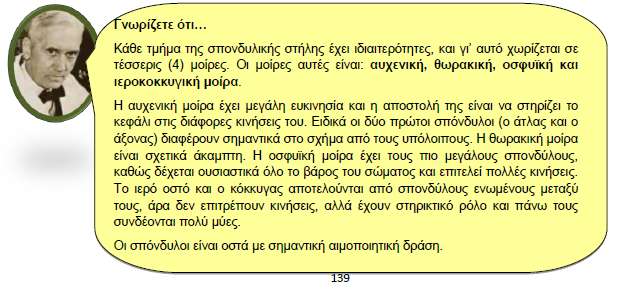 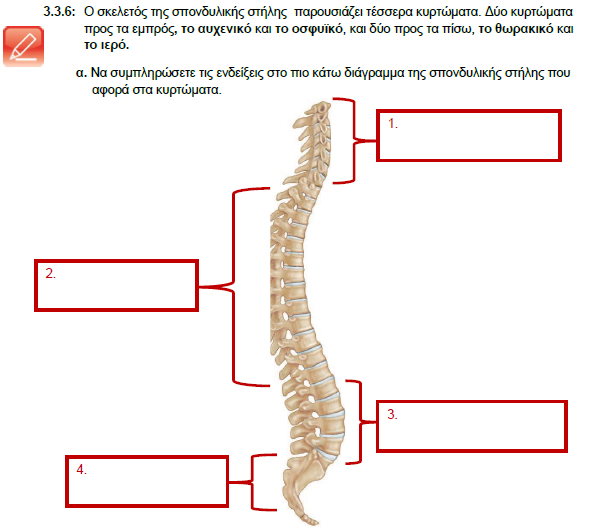 Αυχενικό
Θωρακικό
Οσφυϊκό
Ιερό
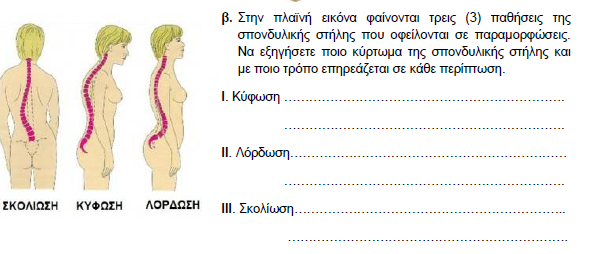 Αύξηση της θωρακικού κυρτώματος
Αύξηση της οσφυϊκού κυρτώματος
Κάμψη της σπονδυλικής στήλης προς τα πλάγια
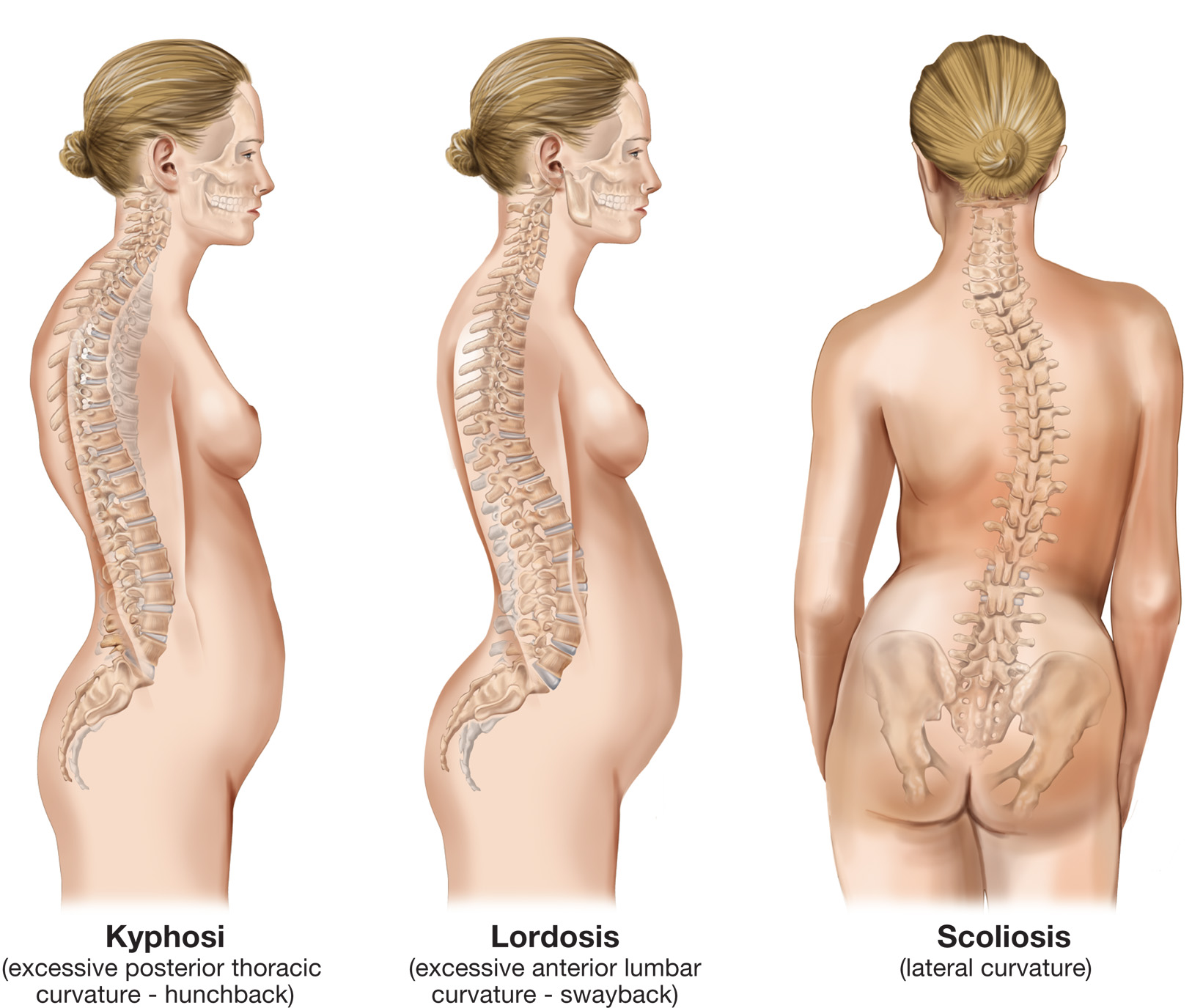 Κύφωση               Λόρδωση                  Σκολίωση
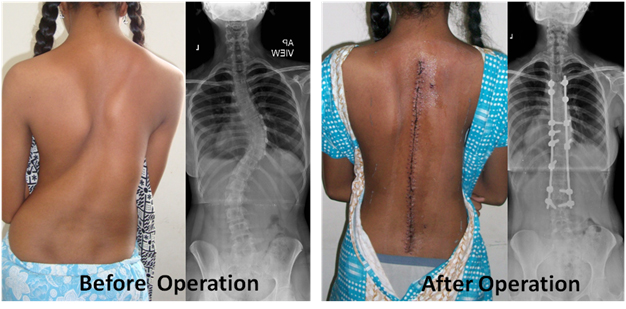 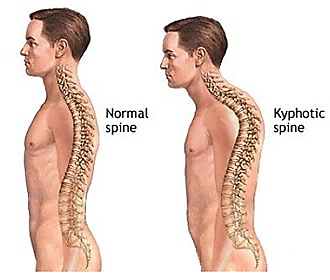 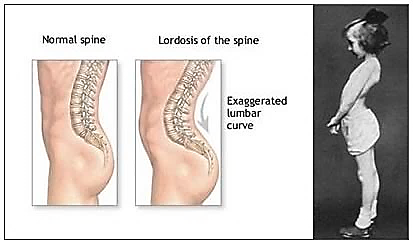 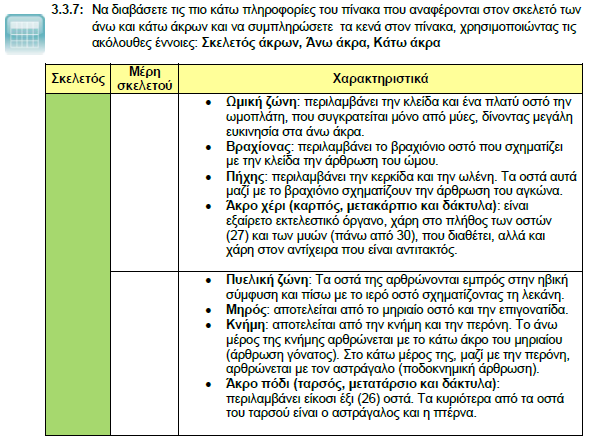 Άνω άκρα
Σκελετός άκρων
Κάτω άκρα
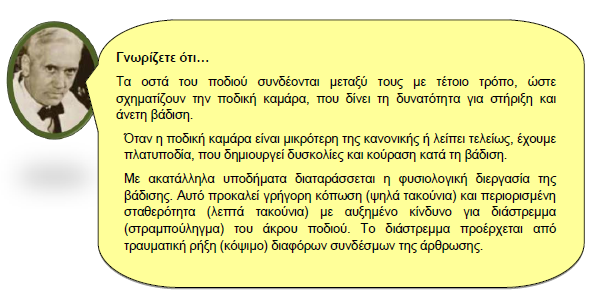 Φυσιολογική καμάρα              Πλατυποδία
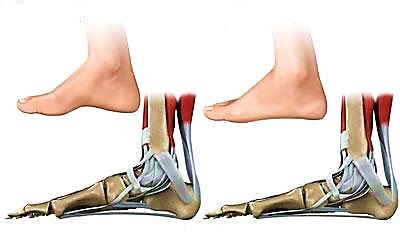 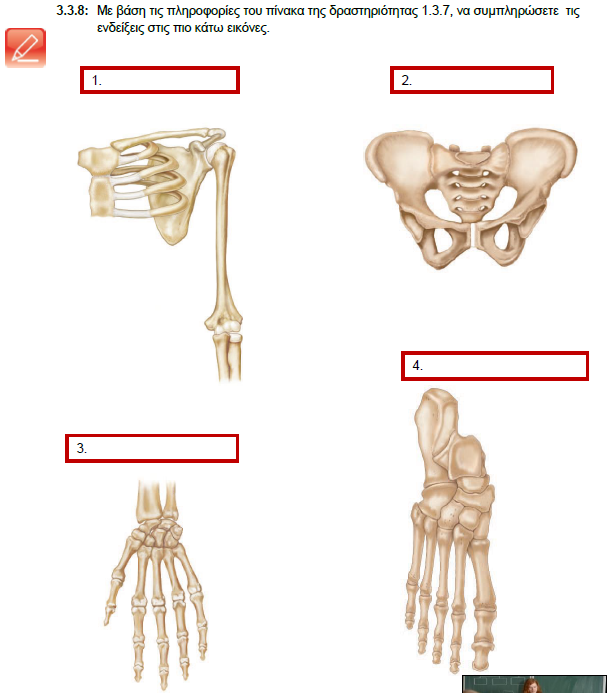 3.3.7
1. Ωμική ζώνη
2. Πυελική ζώνη
1. Άκρο πόδι
3. Άκρο χέρι
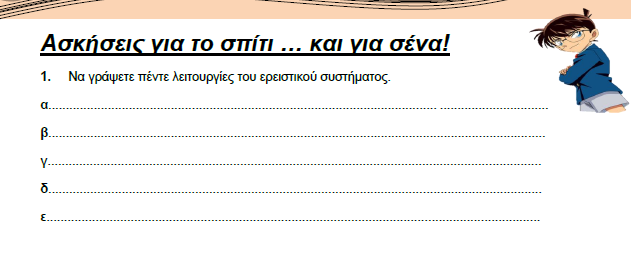 α. Στηρίζει το σώμα μας και καθορίζει το σχήμα του.
β. Εκτελεί κινήσεις σε συνεργασία με το μυϊκό σύστημα.
γ. Είναι αποθήκη ανόργανων αλάτων.
δ. Προστατεύει ευαίσθητα (ευπαθή) όργανα μας.
ε. Είναι αιμοποιητικό όργανο (παράγει τα κύτταρα του αίματος).
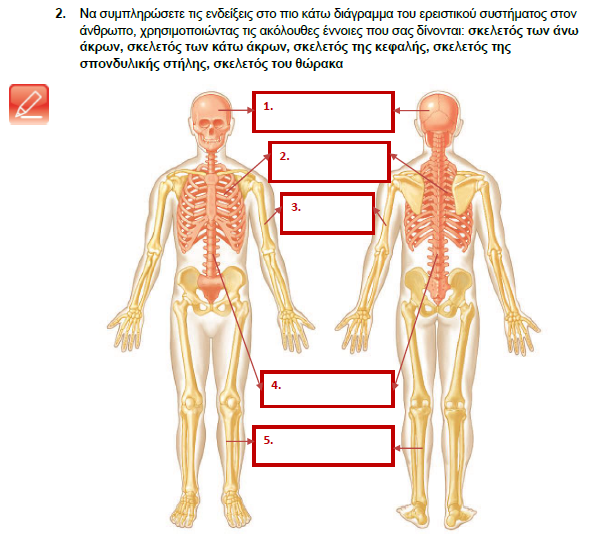 κεφαλής
θώρακα
άνω άκρων
Σπονδυλικής 
στήλης
κάτω άκρων
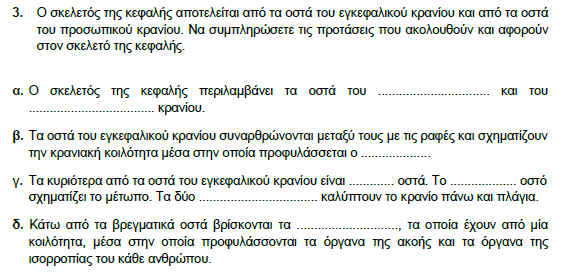 εγκεφαλικού
προσωπικού
εγκέφαλος
μετωπιαίο
8
βρεγματικά
κροταφικά
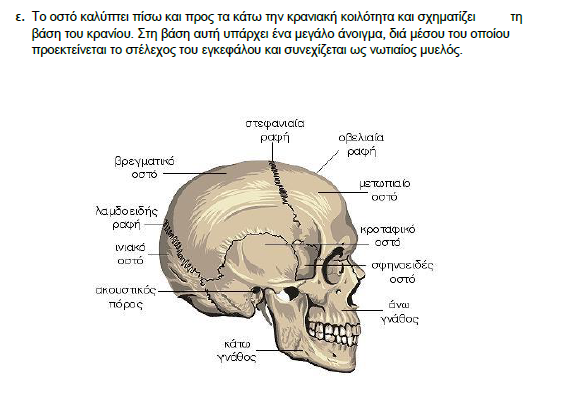 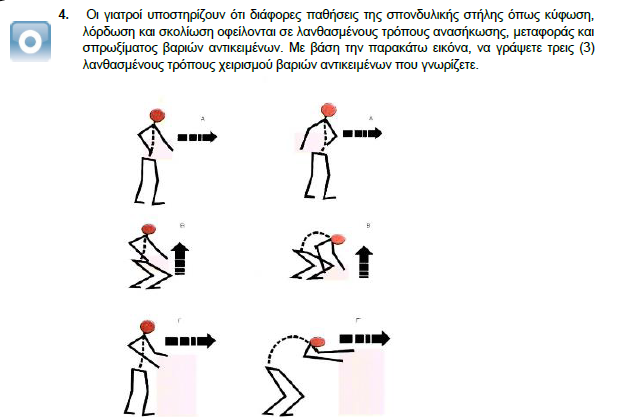 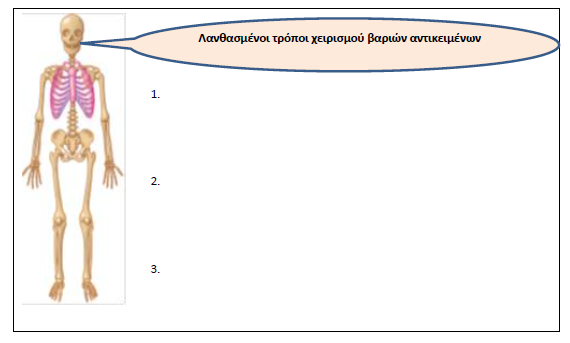 Όταν μεταφέρουμε αντικείμενα κρατώντας τα πλάγια.
Όταν σηκώνουμε αντικείμενα σκύβοντας μπροστά.
Όταν σπρώχνουμε αντικείμενα σκύβοντας μπροστά.
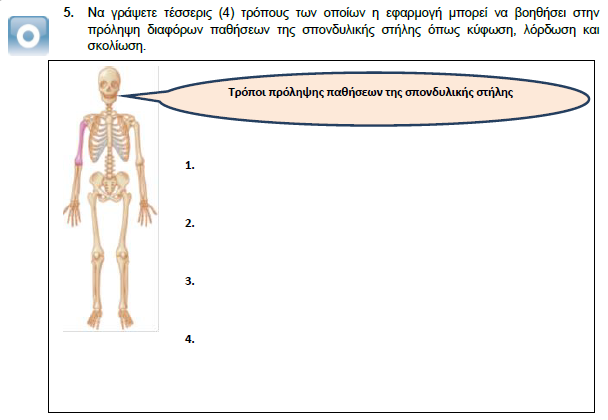 Καθόμαστε σωστά σε όρθια στάση για τη πλάτη.
Δεν κουβαλάμε τη τσάντα στον ένα ώμο
Περπατάμε σε όρθια στάση για τη σπονδυλική στήλη.
Όταν μεταφέρουμε, σηκώνουμε η σπρώχνουμε αντικείμενα η σπονδυλική μας στήλη είναι ευθεία.
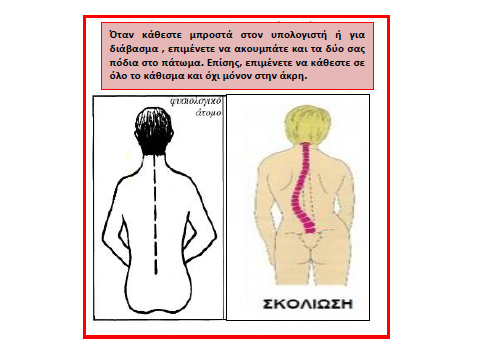 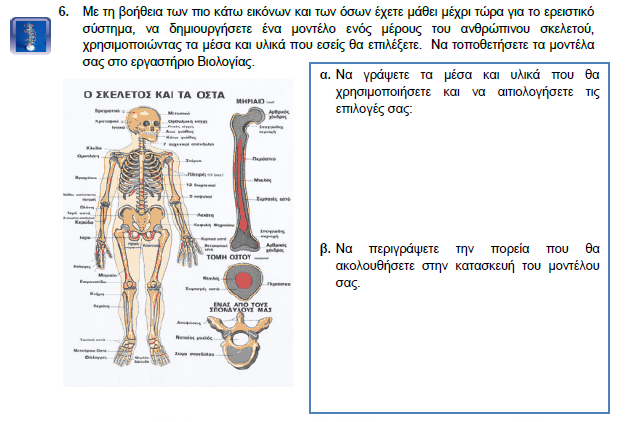 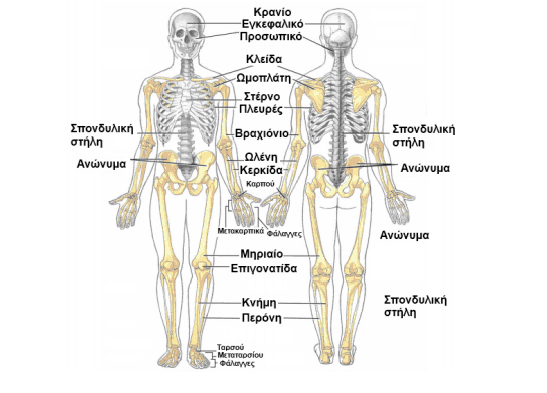 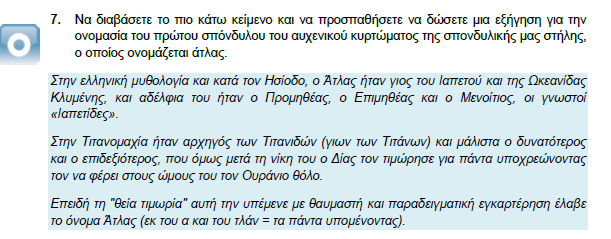 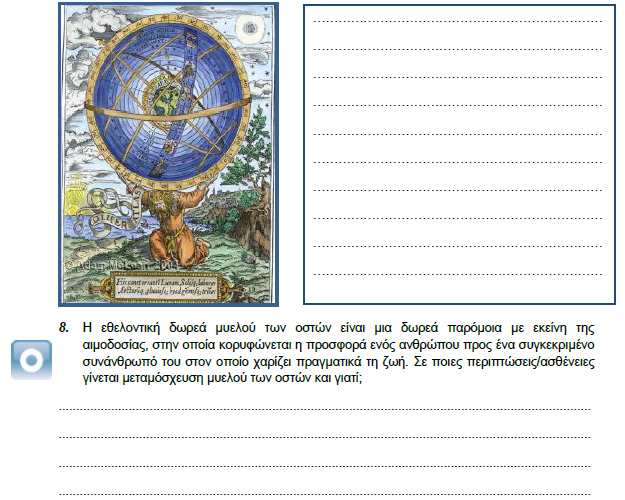 Επειδή στηρίζει το κεφάλι που είναι βαρύ γι αυτό ονομάζεται άτλας
Σε διάφορες ασθένειες όπου δεν παράγονται φυσιολογικά κύτταρα του αίματος όπως π.χ οι λευχαιμίες.
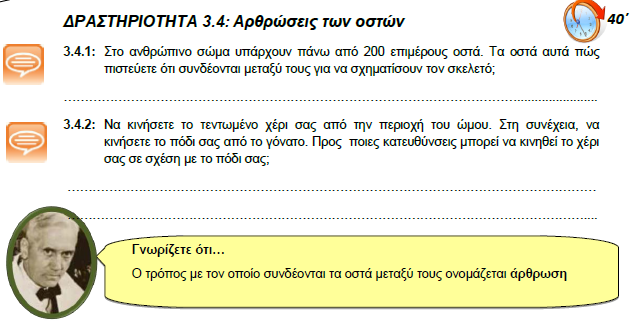 Τα οστά συνδέονται μέσω των αρθρώσεων
Το χέρι μας κινείται προς όλες τις κατευθύνσεις
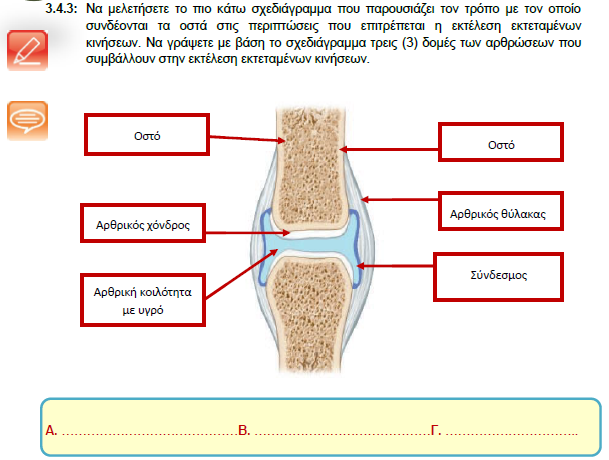 Σύνδεσμος
Αρθρικός θύλακας
Αρθρική κοιλότητα
Σύνδεσμος
Αρθρικός θύλακας
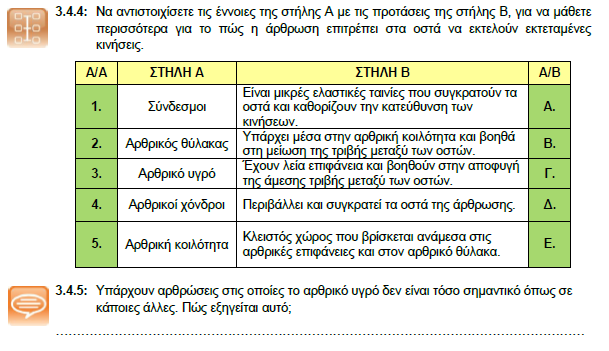 Α
Δ
Β
Γ
Ε
Ναι, σε αυτές που δεν εκτελούν κινήσεις, γιατί δεν χρειάζεται.
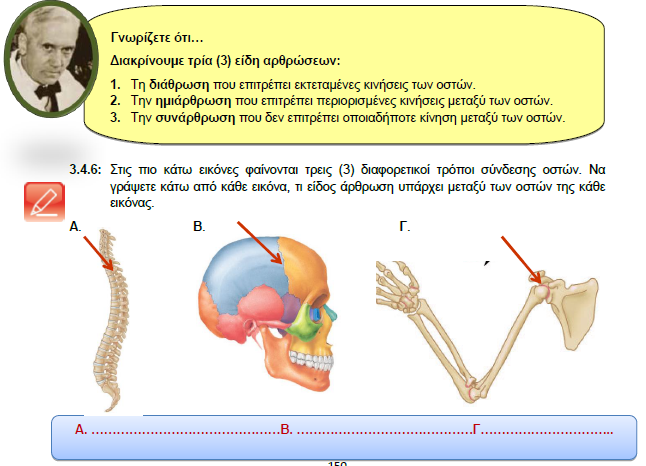 Συνάρθρωση
Διάρθρωση
Ημιάρθρωση
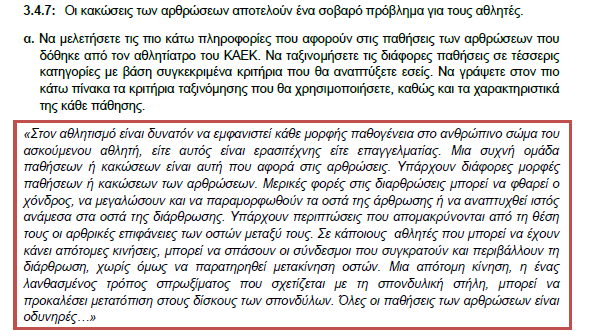 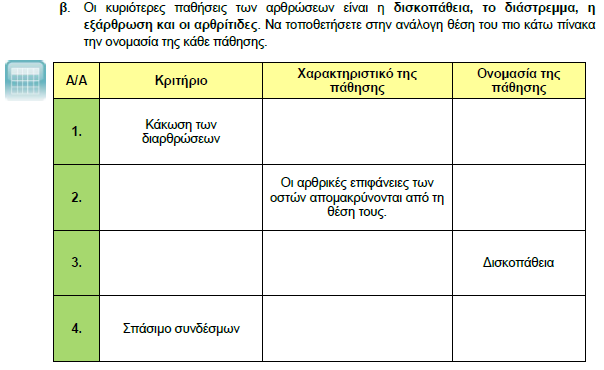 Φθορά του χόνδρου παραμόρφωση των οστών της άρθρωσης ή ανάπτυξη ιστού ενδιάμεσα
Αρθρίτιδες
Κάκωση των αρθρώσεων
Εξάρθρωση
Κακώσεις της σπονδυλικής στήλης
Μετατοπίσεις μεσοσπονδύλιων δίσκων
Σπάσιμο των συνδέσμων που περιβάλλουν την άρθρωση
Διάστρεμμα
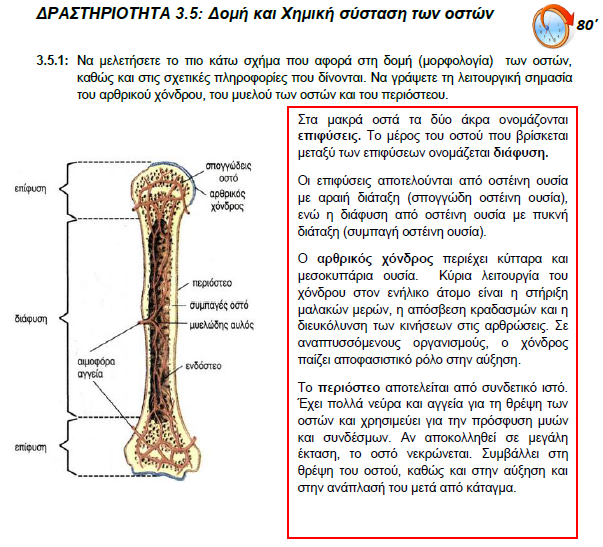 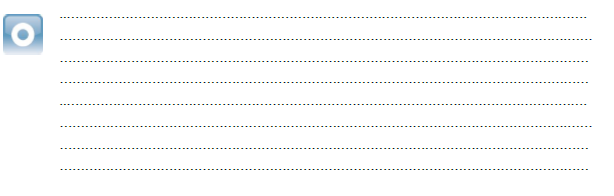 Ο αρθρικό χόνδρος  χρησιμεύει για την κατά μήκος αύξηση των μακριών οστών.


Το περιόστεο χρησιμεύει για την κατά πάχος αύξηση των μακριών οστών.


Ο μυελός των οστών είναι αιμοποιητικό όργανο και χρησιμεύει για τη θρέψη των οστών.
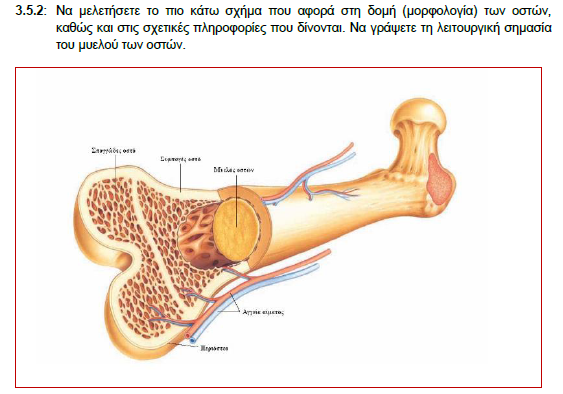 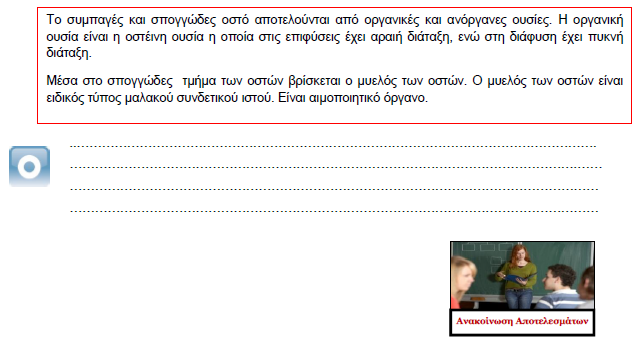 Ο μυελός των οστών είναι αιμοποιητικό όργανο και χρησιμεύει για τη θρέψη των οστών.
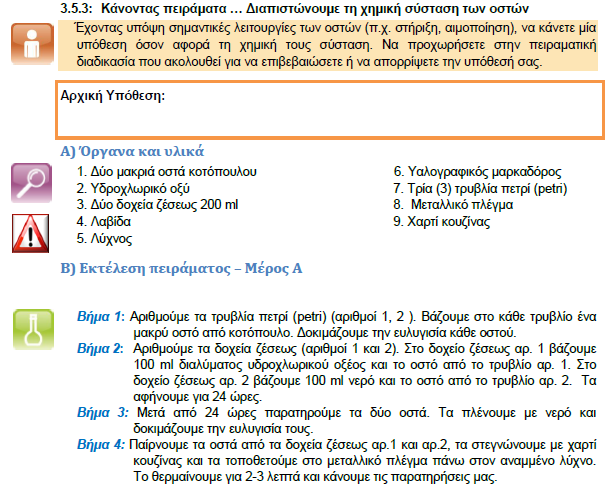 Τα οστά αποτελούνται από οργανικές 
και ανόργανες ουσίες
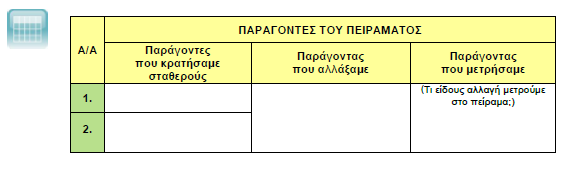 Οστά
Υλικό συντήρησης
Ευλυγισία των οστών
Χρόνος
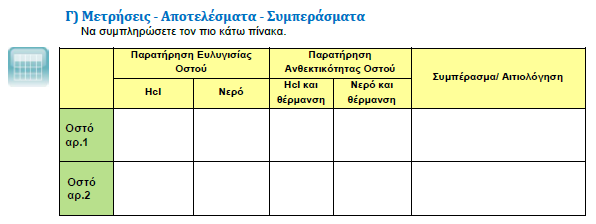 Τα ανόργανα άλατα προσδίδουν ακαμψία και σκληρότητα
Ναι
Όχι
Η οστείνη δίνει συνοχή στα οστά
Όχι
Ναι
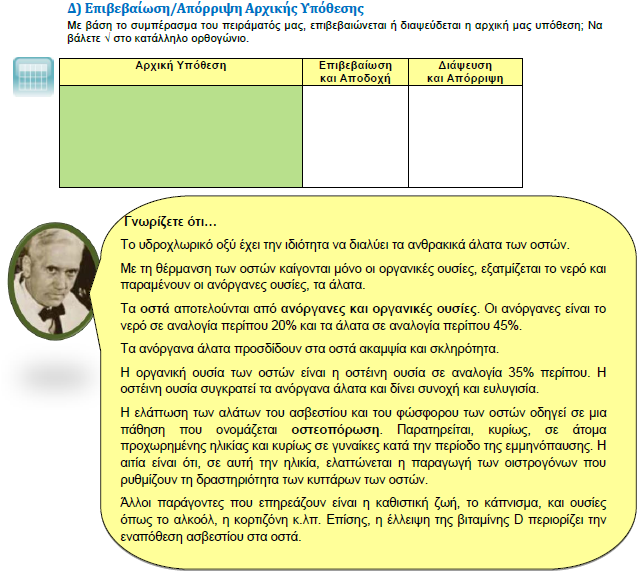 √
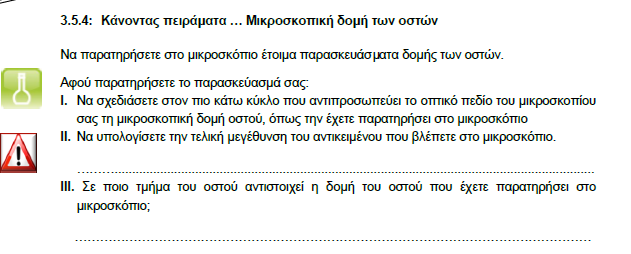 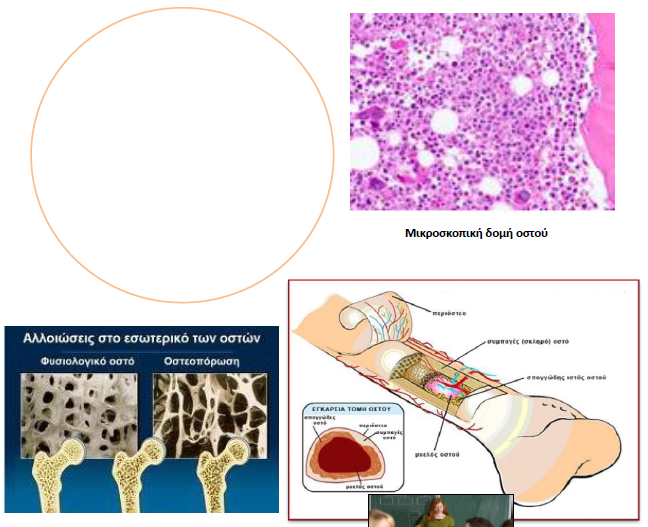 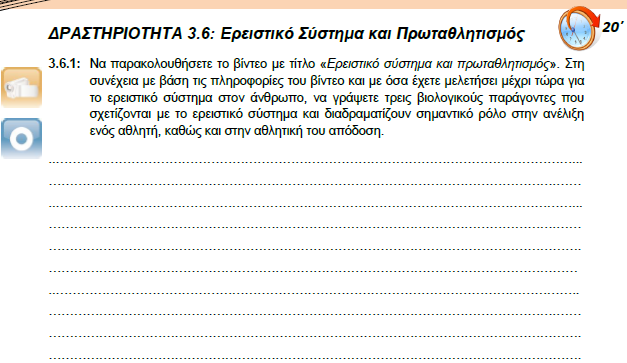 Καρδιοαναπνευστικό σύστημα
Μυοσκελετικό σύστημα
Σωματότυπος
Νευρομυϊκή λειτουργία
Ηλικία 
Διατροφή
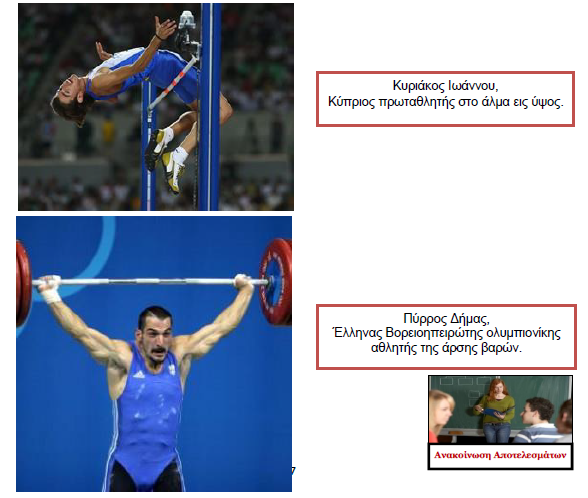 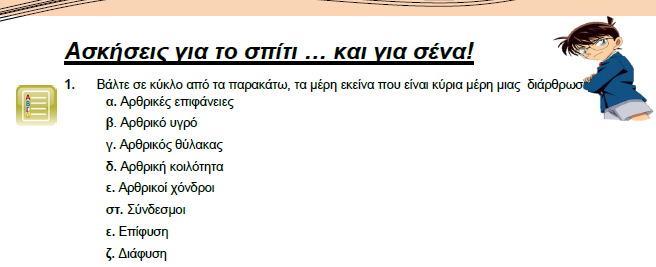 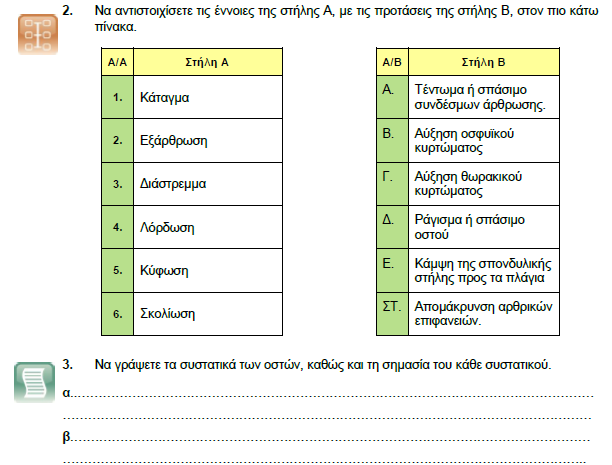 Δ
ΣΤ
Α
Β
Γ
Ε
Οργανικές ουσίες (οστείνη), προσδίδει στα οστά συνοχή και ευλυγισία.
Ανόργανες ουσίες (νερό , άλατα), προσδίδει στα οστά ακαμψία και σκληρότητα.
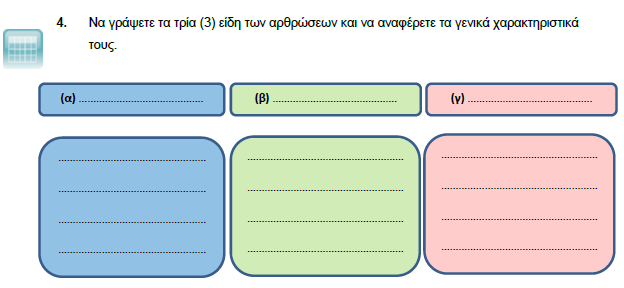 Ημιάρθρωση
Συνάρθρωση
Διάρθρωση
Επιτρέπει εκτεταμένες κινήσεις
Επιτρέπει περιορισμένες κινήσεις
Δεν επιτρέπουν καμία κίνηση
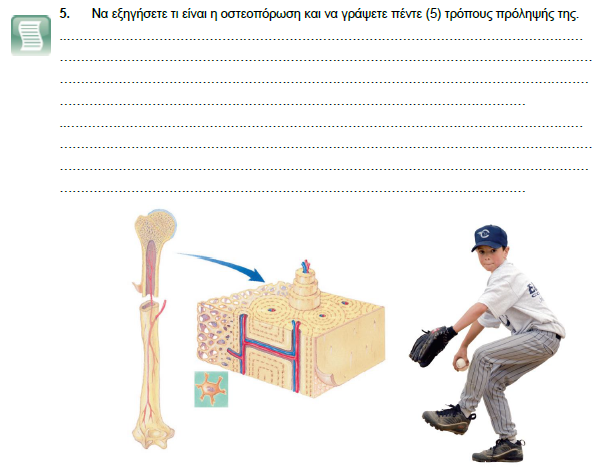 Η ελάττωση των αλάτων ασβεστίου και φωσφόρου των οστών, δημιουργώντας πόρους.
Σωστή διατροφή
Σωματική άσκηση
Όχι κάπνισμα και αλκοόλ
Αποφυγή κορτιζόνης
Επαρκής έκθεση στον ήλιο